Midpoint and Distance Formulas
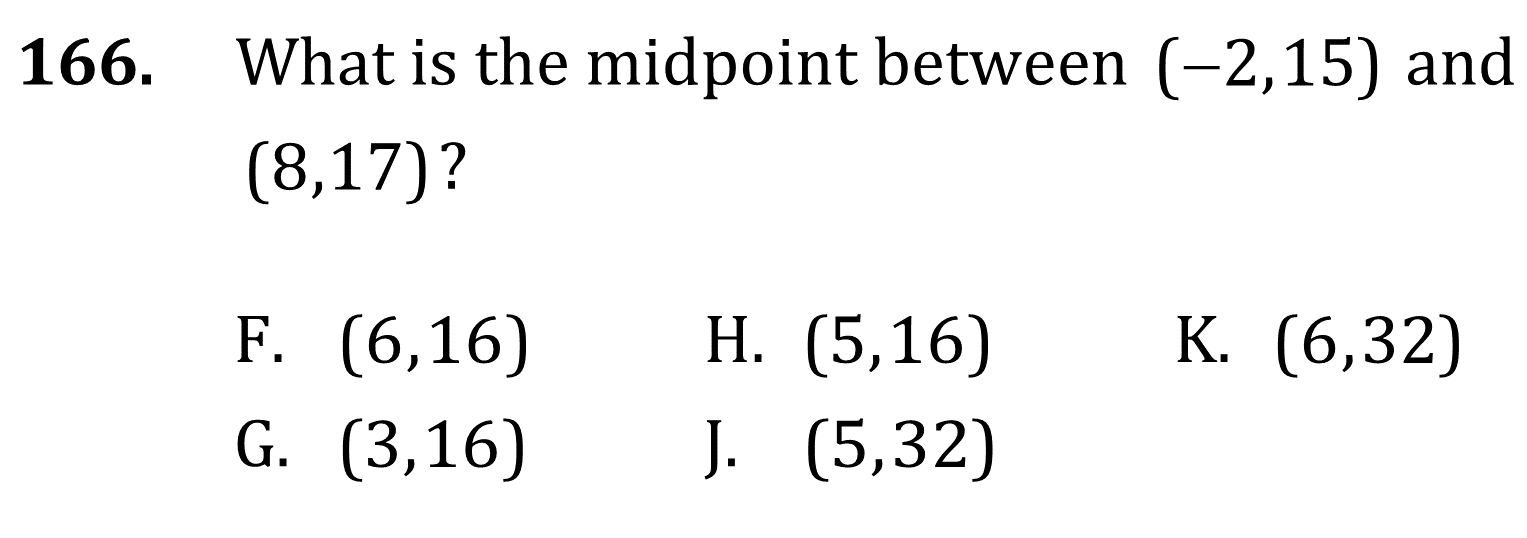 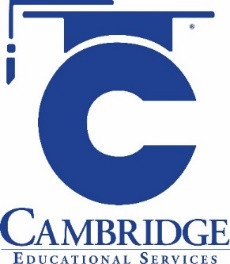 Determine the midpoint of a line segment. (intermediate) Use the distance formula. (Advanced) 
Level: Intermediate; Advanced Skill Group Geometry
Midpoint and Distance Formulas
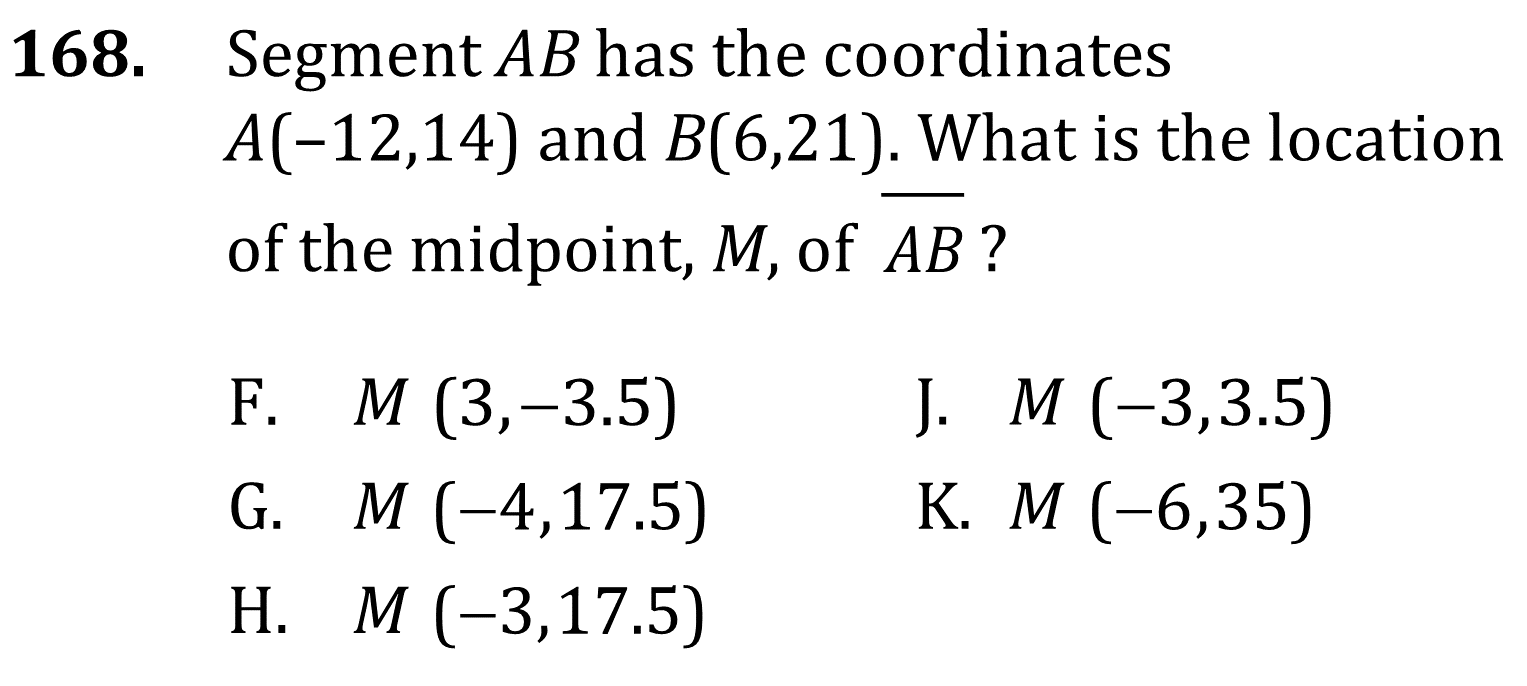 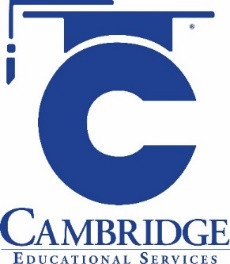 Determine the midpoint of a line segment. (intermediate) Use the distance formula. (Advanced) 
Level: Intermediate; Advanced Skill Group Geometry
Midpoint and Distance Formulas
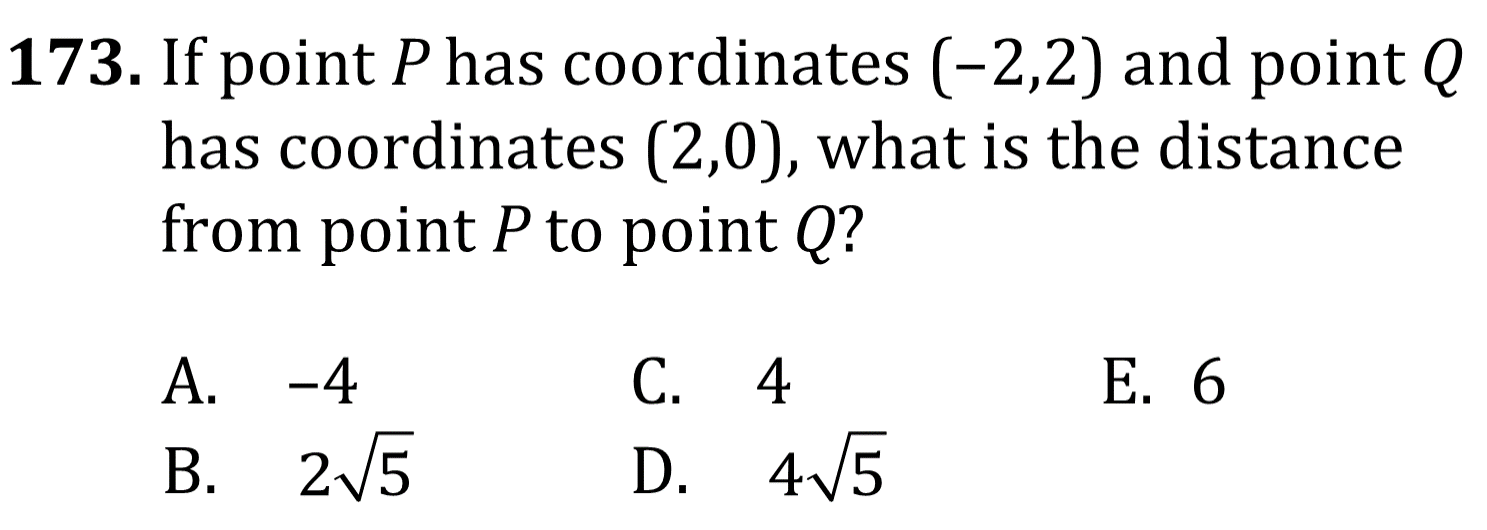 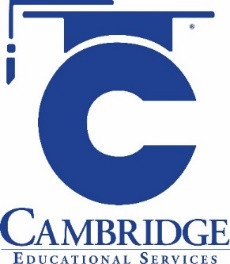 Determine the midpoint of a line segment. (intermediate) Use the distance formula. (Advanced) 
Level: Intermediate; Advanced Skill Group Geometry
Midpoint and Distance Formulas
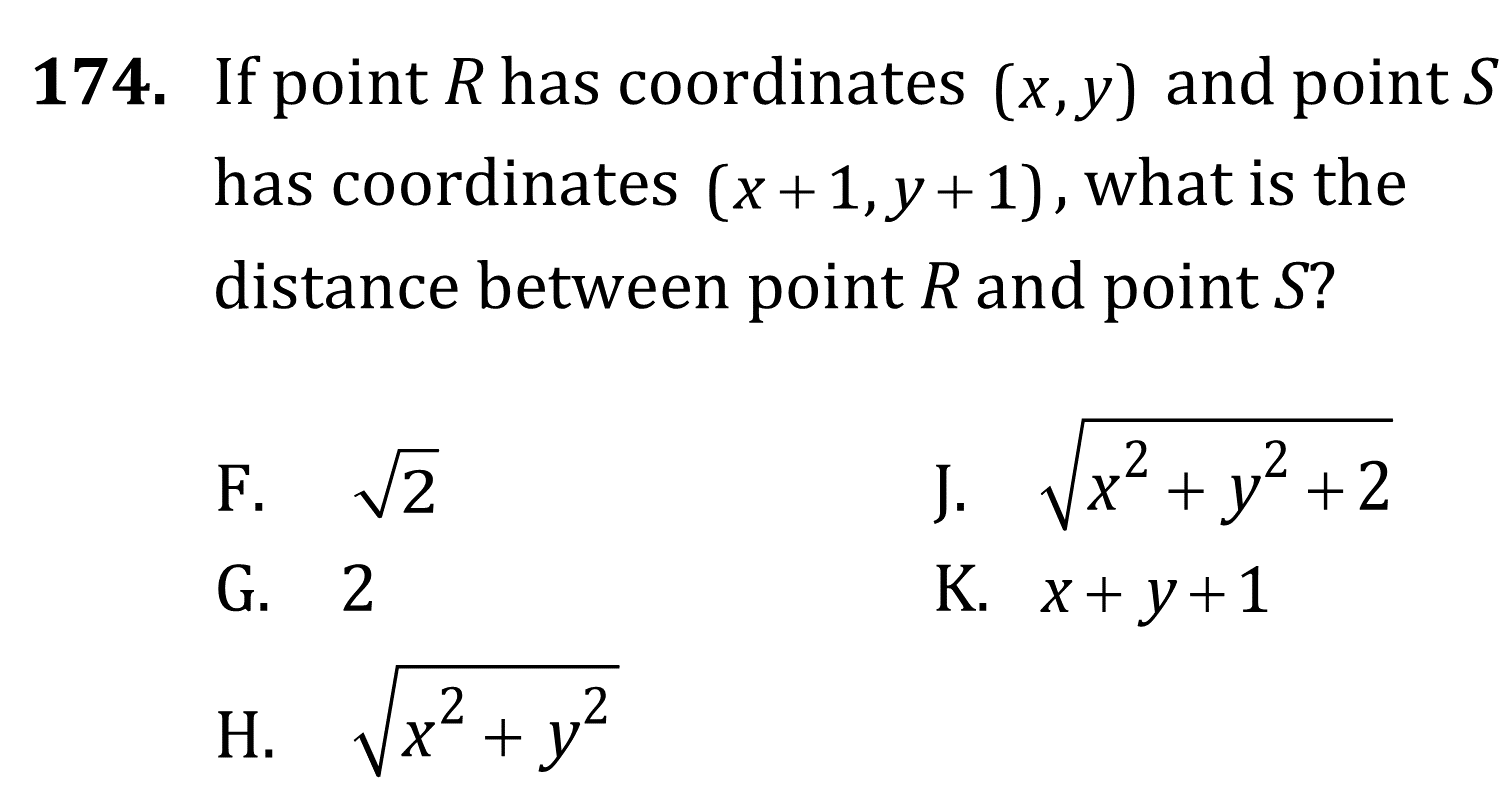 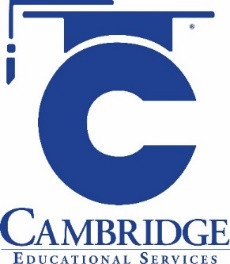 Determine the midpoint of a line segment. (intermediate) Use the distance formula. (Advanced) 
Level: Intermediate; Advanced Skill Group Geometry
Midpoint and Distance Formulas
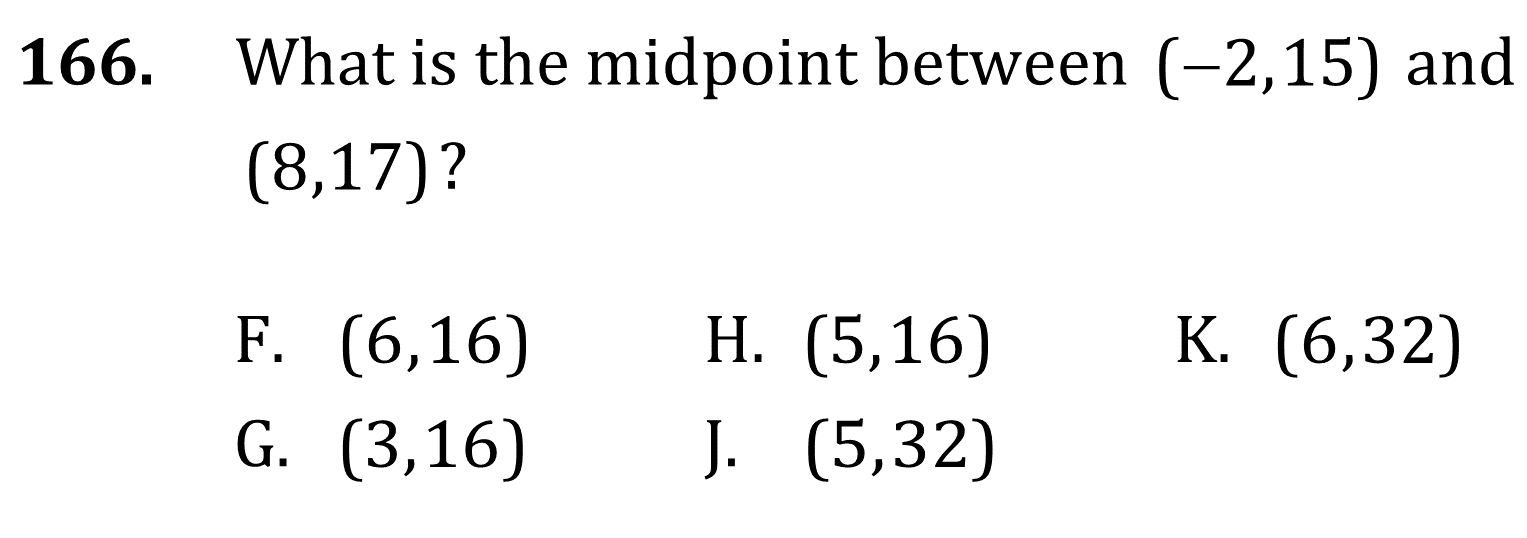 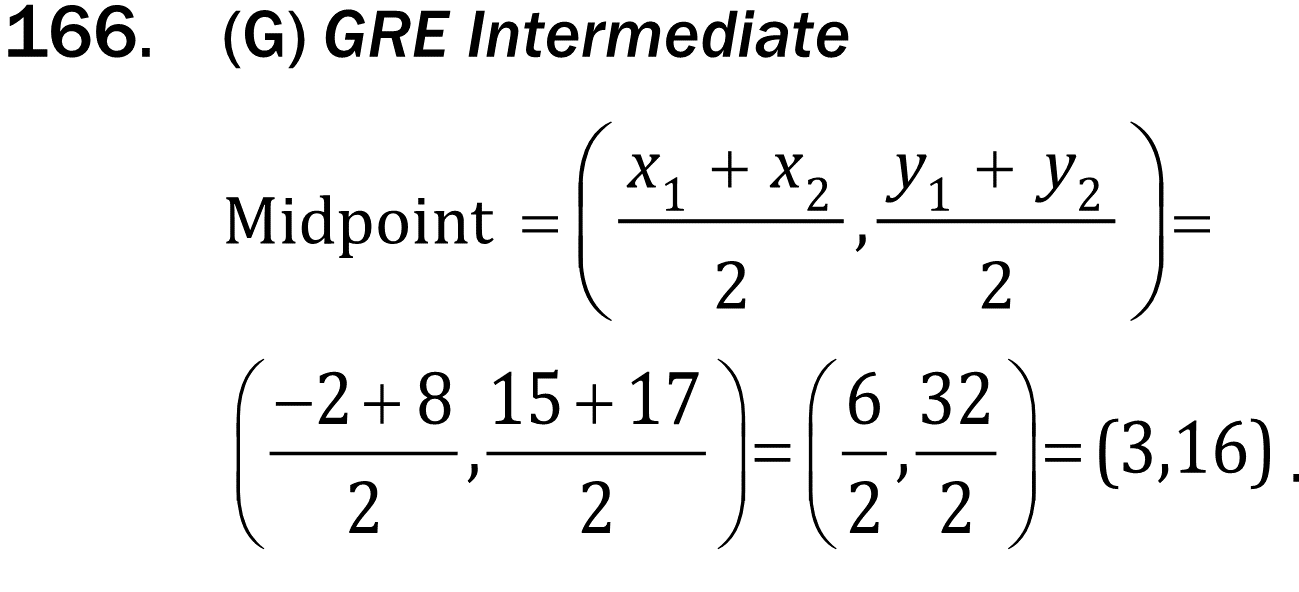 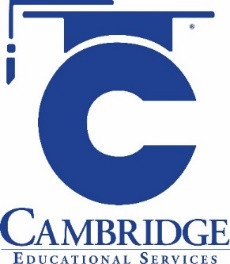 Determine the midpoint of a line segment. (intermediate) Use the distance formula. (Advanced) 
Level: Intermediate; Advanced Skill Group Geometry
Midpoint and Distance Formulas
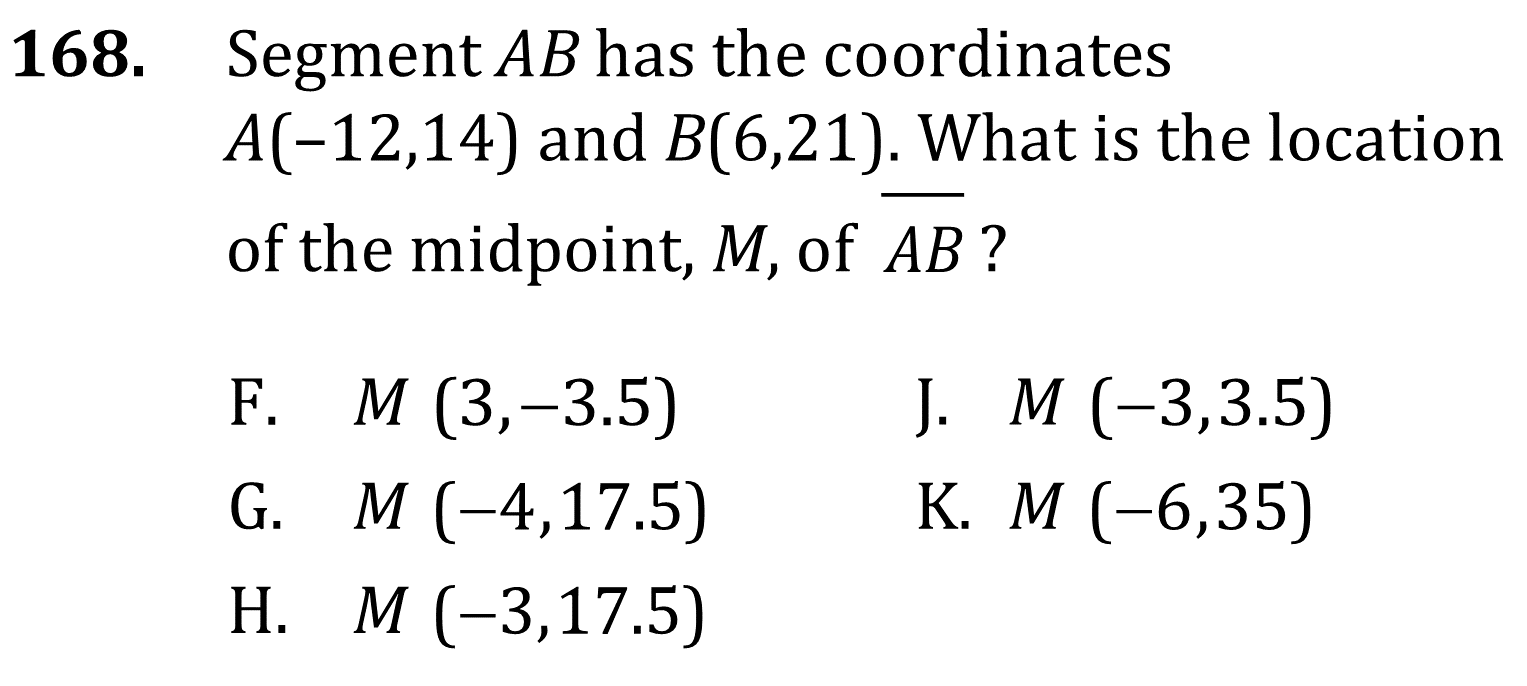 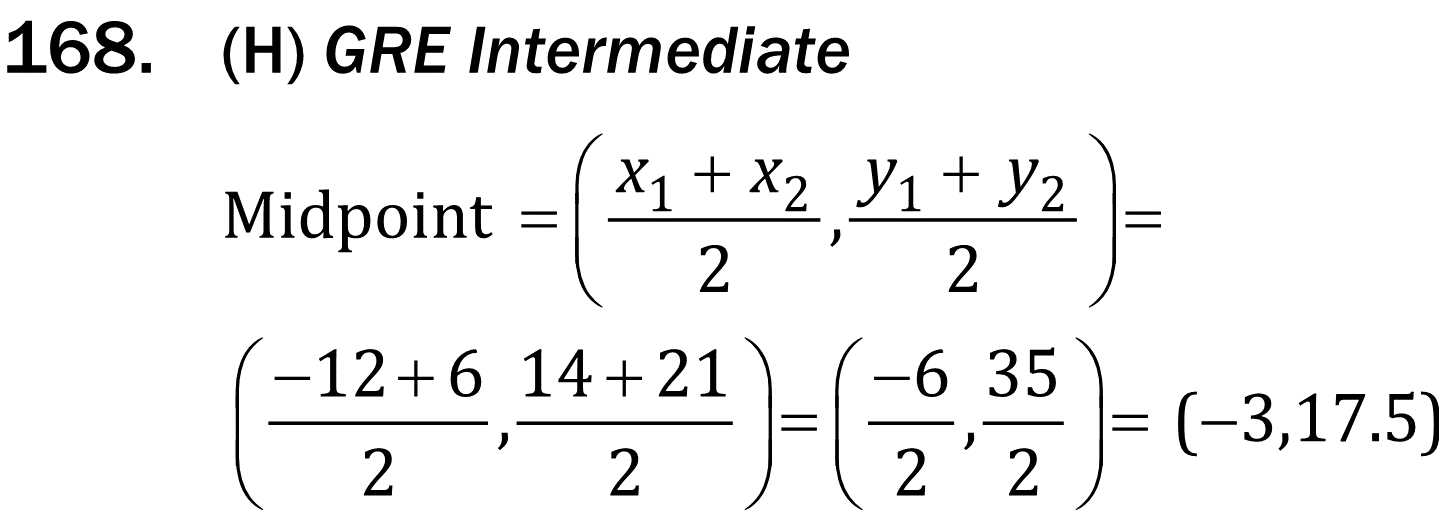 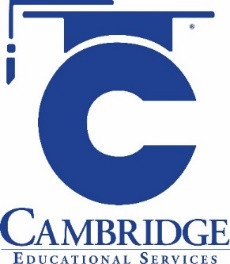 Determine the midpoint of a line segment. (intermediate) Use the distance formula. (Advanced) 
Level: Intermediate; Advanced Skill Group Geometry
Midpoint and Distance Formulas
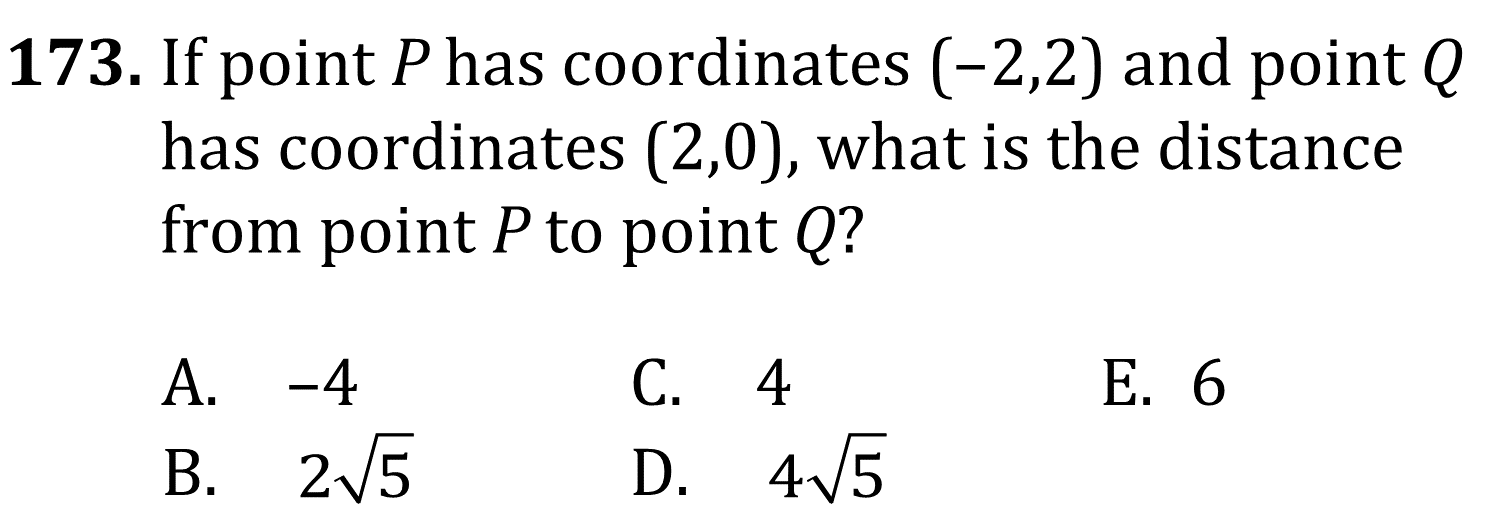 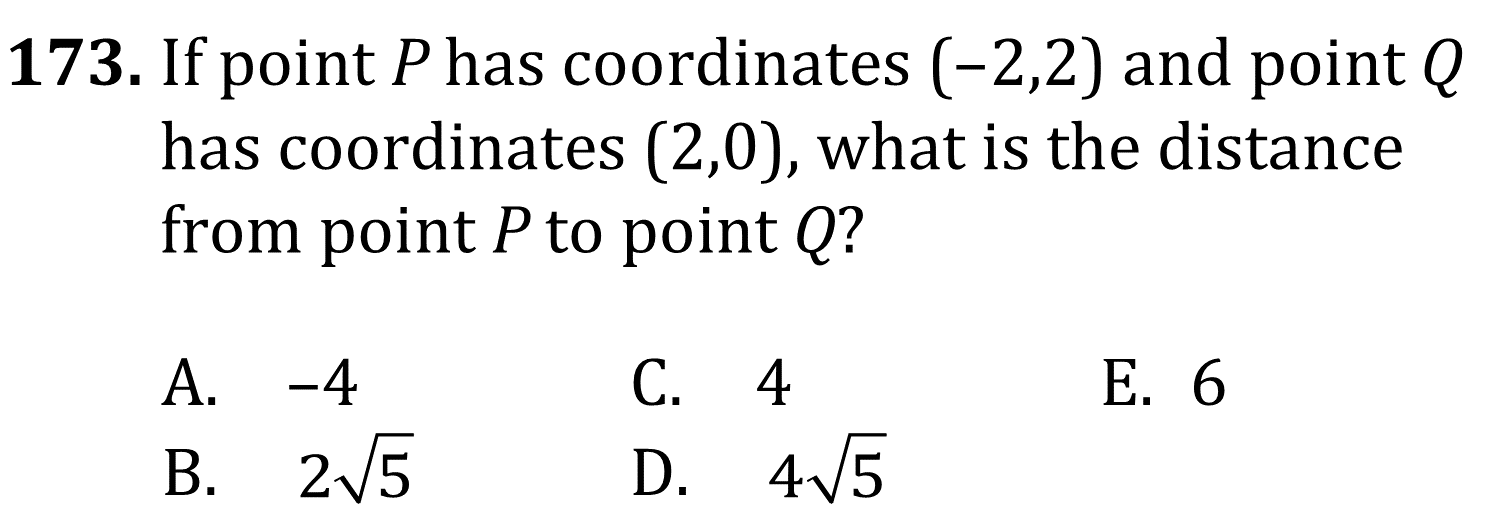 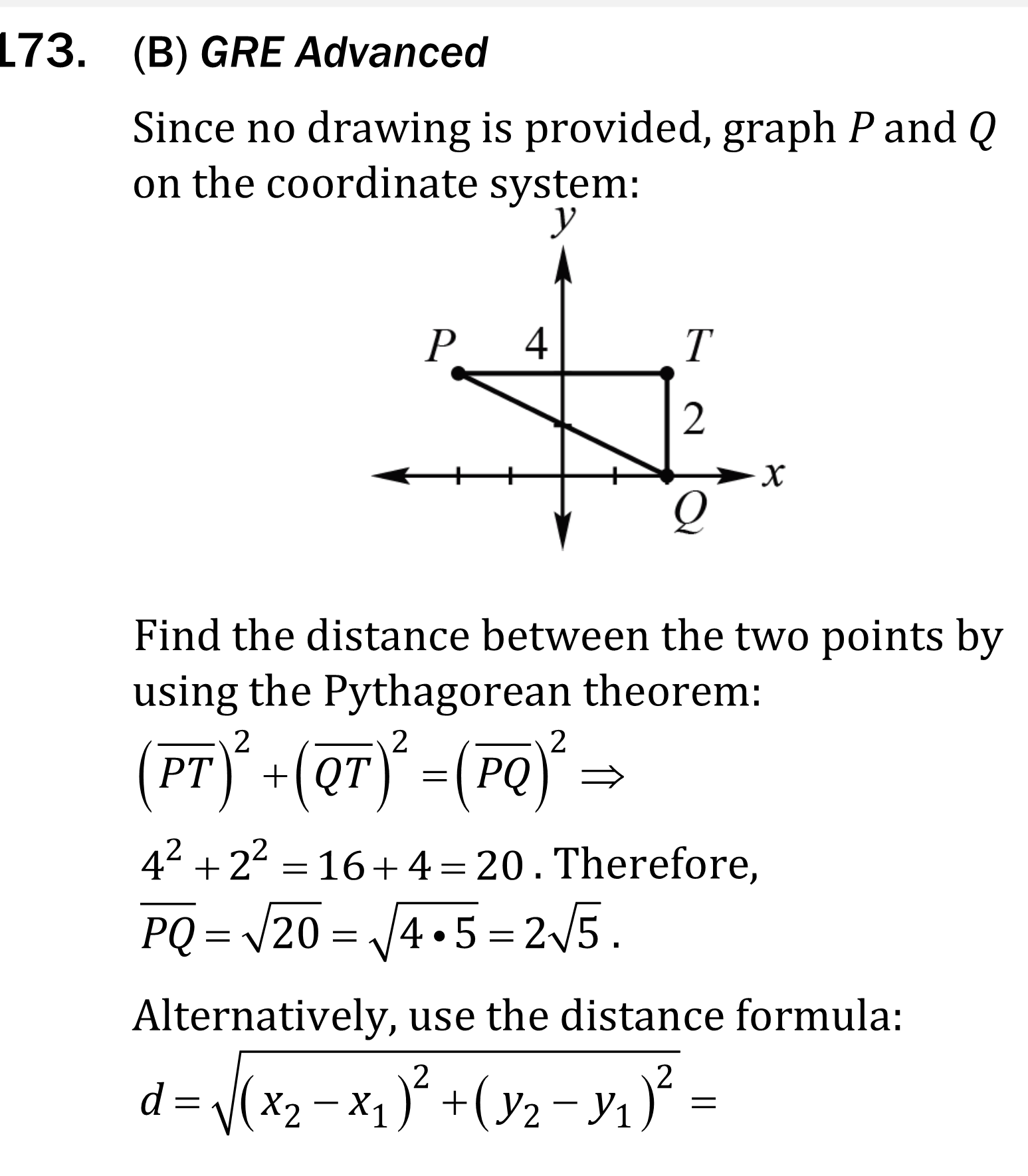 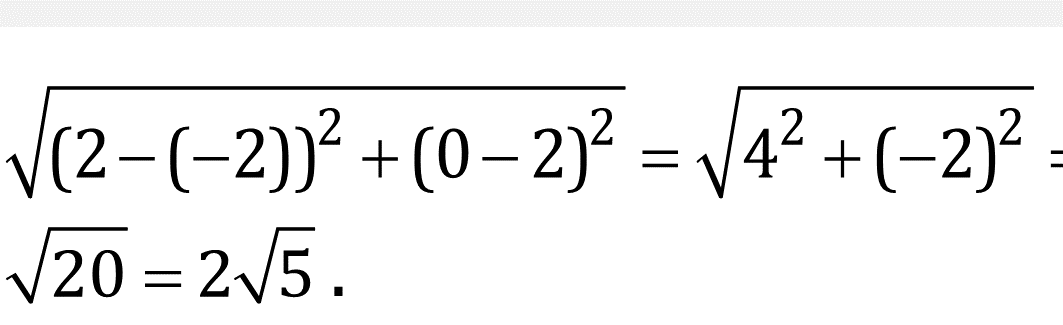 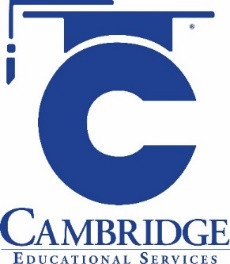 Determine the midpoint of a line segment. (intermediate) Use the distance formula. (Advanced) 
Level: Intermediate; Advanced Skill Group Geometry
Midpoint and Distance Formulas
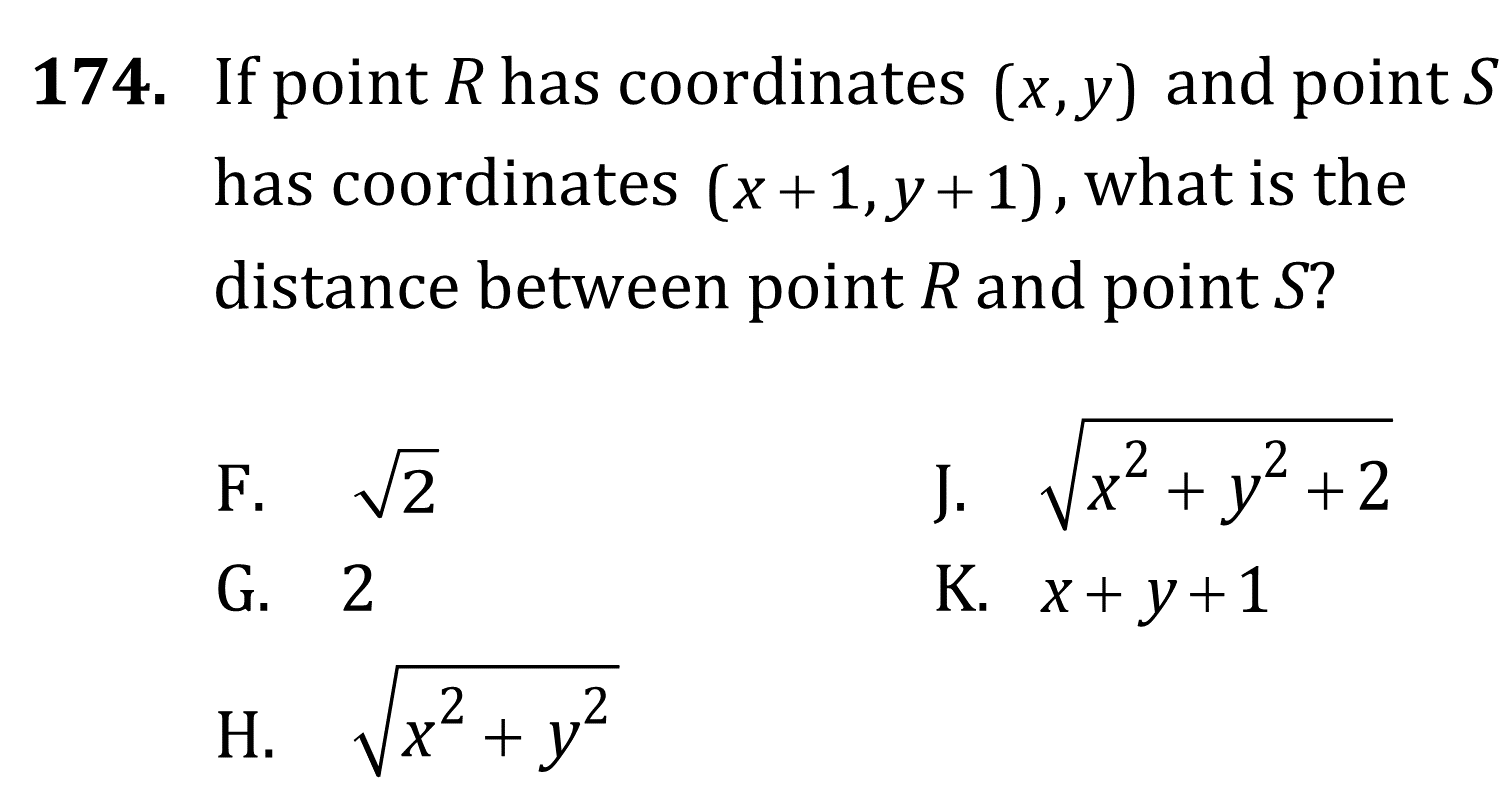 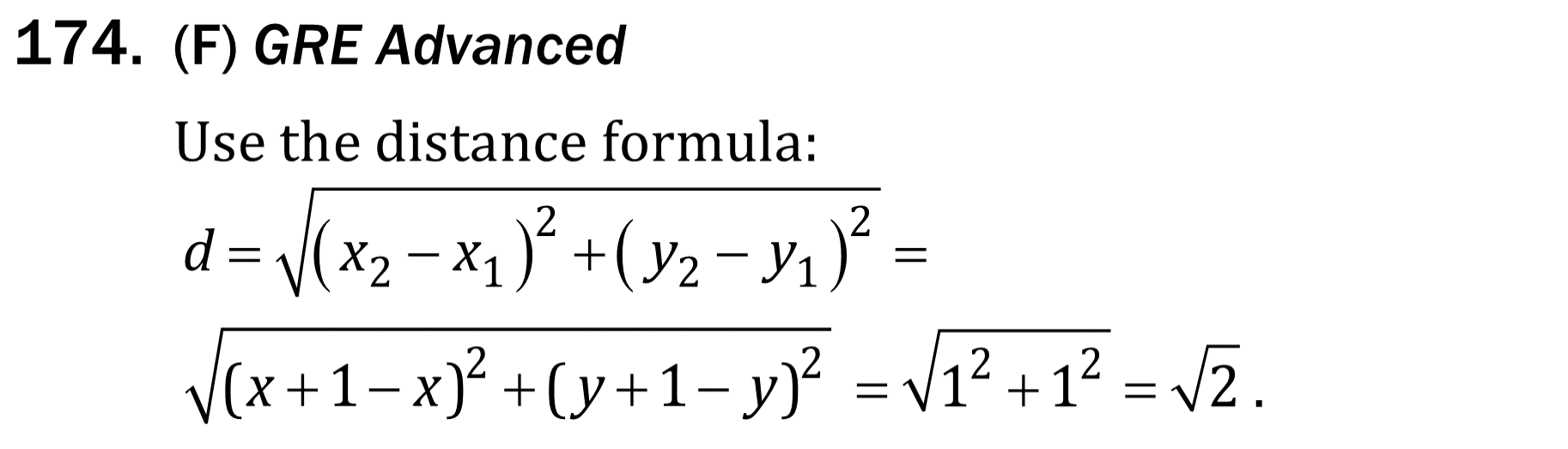 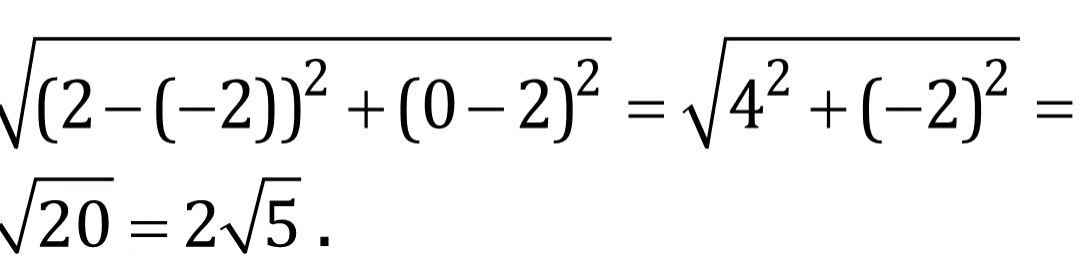 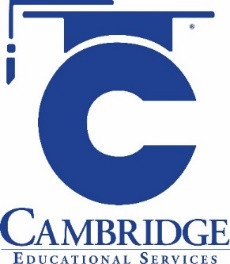 Determine the midpoint of a line segment. (intermediate) Use the distance formula. (Advanced) 
Level: Intermediate; Advanced Skill Group Geometry